Пут…укладчик, 
Рыб…лов, 
Дров…сек,  
Леж…бока, 
Животн…вод, 
Нефт…добытчик
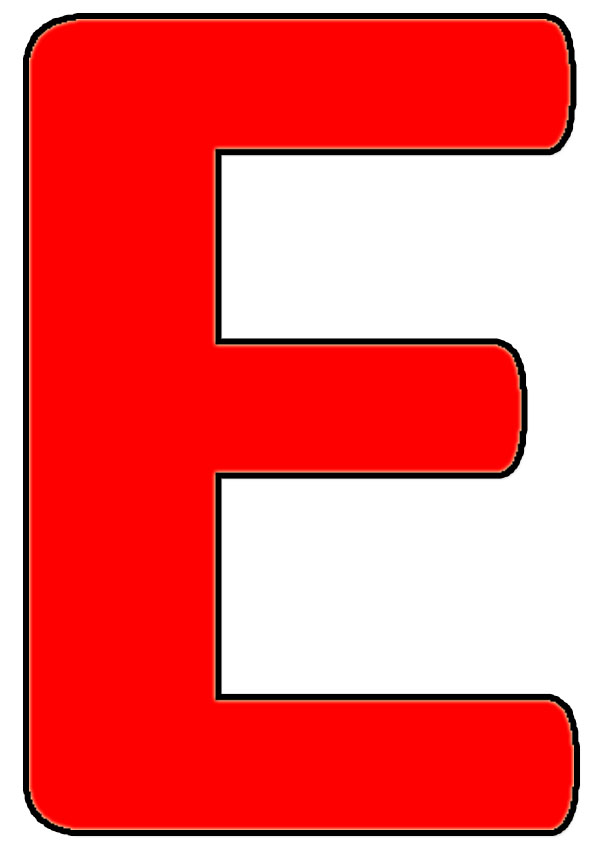 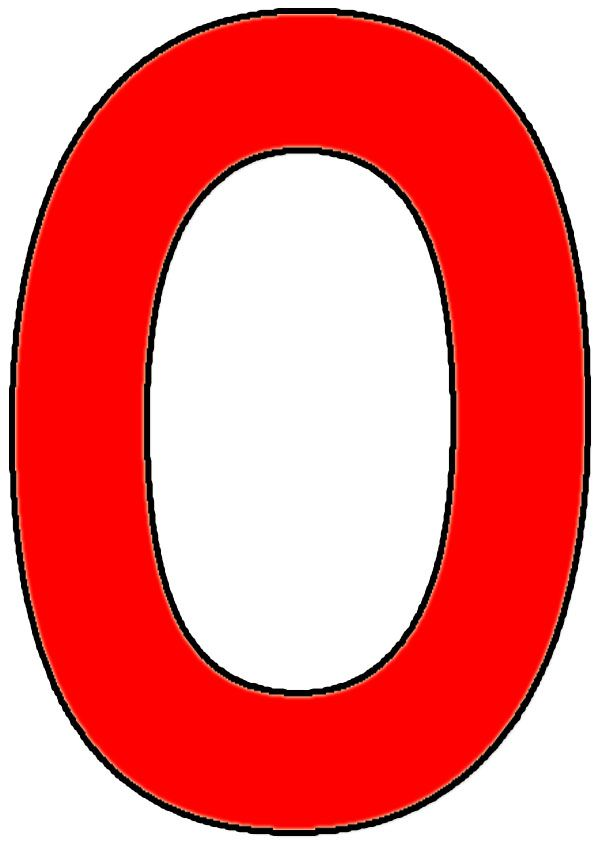 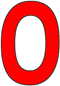 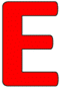 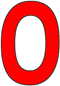 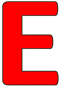 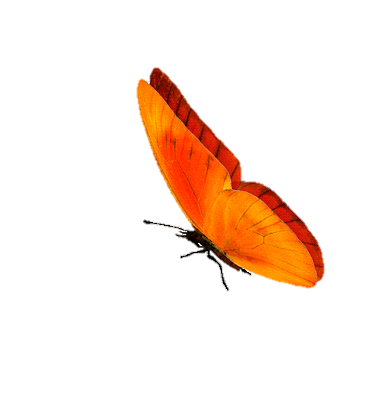 р
д
н
ж
л
П
Дети играли на берегу озера.
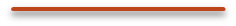 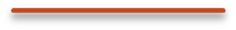 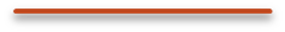 Мальчики строили из песка крепость, а девочки из песка пекли пироги.
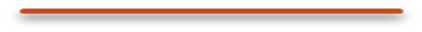 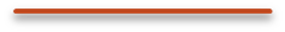 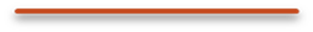 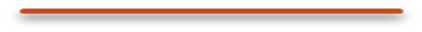 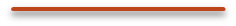 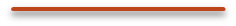 С утра шёл дождь.
К вечеру погода улучшилась
С утра шёл дождь, а к вечеру погода улучшилась
Ребята собирались в лес. 
Им помешал дождь.
Ребята собирались в лес, но им 
помешал дождь.
Постепенно ливень прекратился. 
Солнце выглянуло из туч.
Постепенно ливень прекратился, и солнце выглянуло из туч.
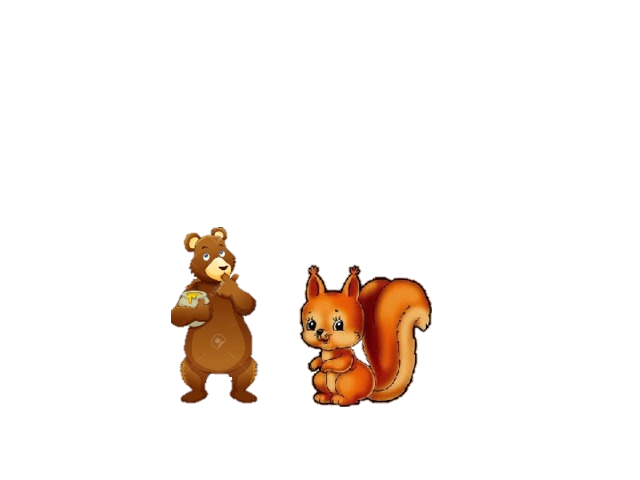 Медведь бурый, а белка рыжая.
Дикие утки улетают на юг, а ежик зимой спит.
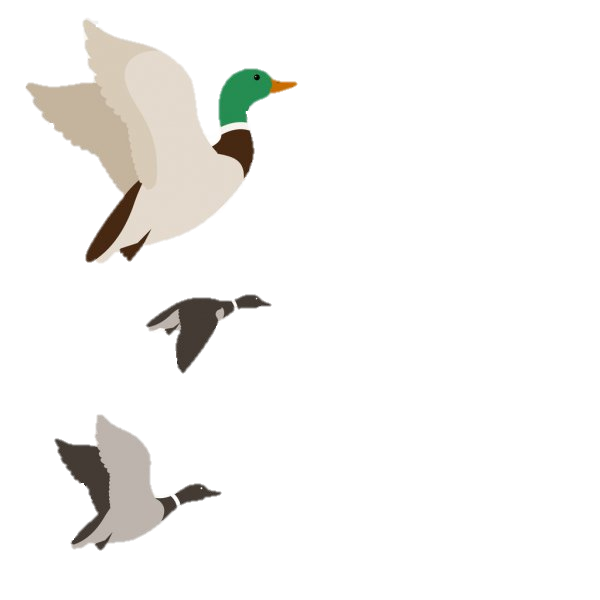 Набежала чёрная туча, и пошел дождь.
Заяц осенью линяет, и белка осенью линяет.
Осенью листья желтеют, и трава желтая.
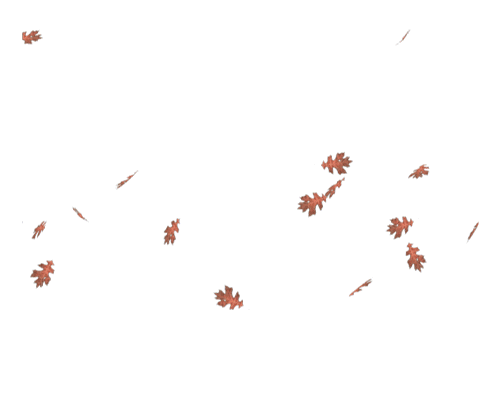